Canadian Bioinformatics Workshops
www.bioinformatics.ca
bioinformaticsdotca.github.io
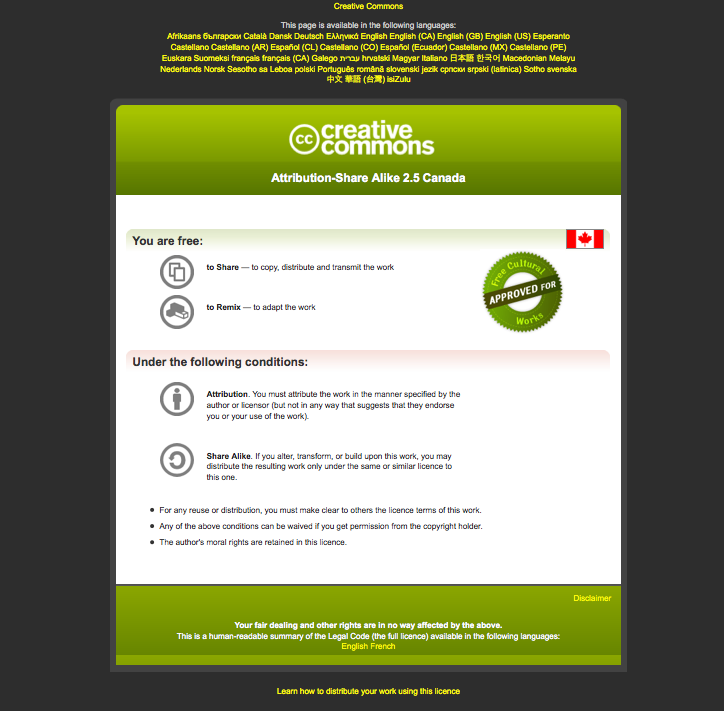 RNA-Seq Module 3:HTSeq
Obi Griffith and Malachi Griffith  
RNA-seq Analysis 2023. July 17-19, 2023
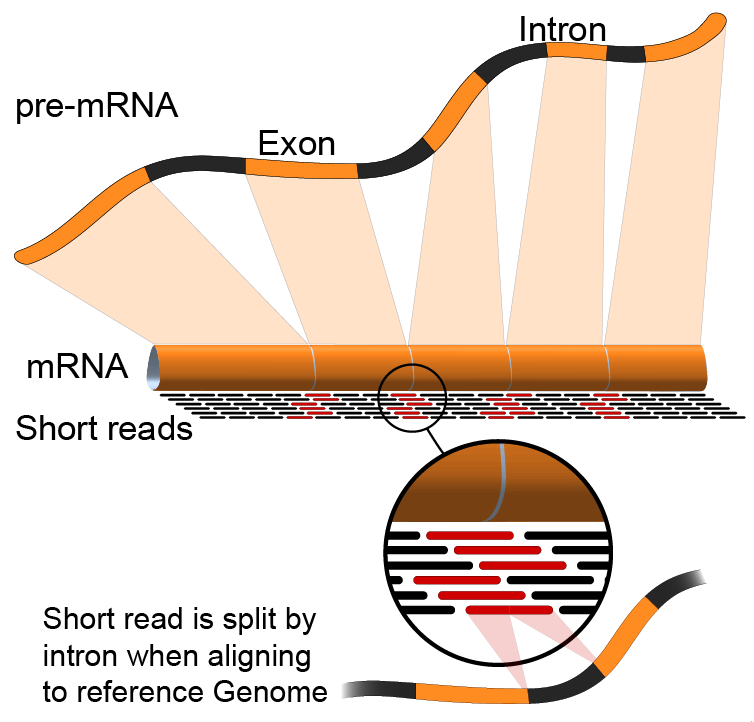 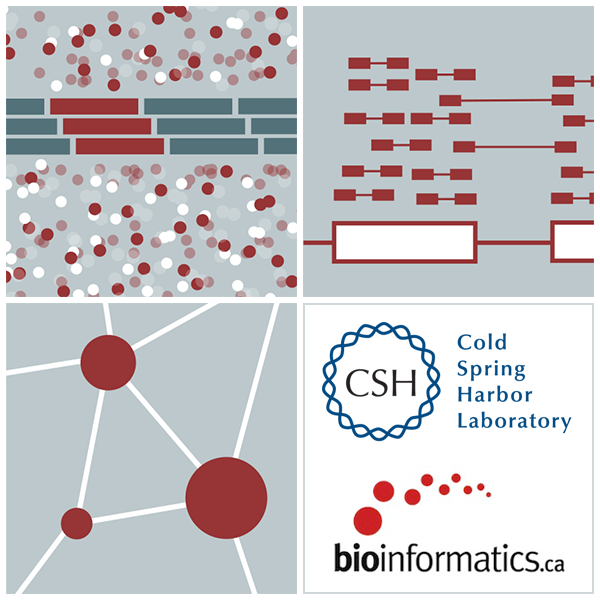 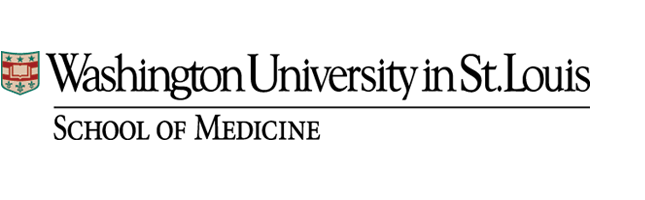 Alternatives to FPKM
Raw read counts for differential expression analysis
Assign reads/fragments to defined genes/transcripts, get “raw counts”
Transcript structures could still be defined by something like Stringtie 
HTSeq (htseq-count)
https://htseq.readthedocs.io/

Caveats of ‘transcript’ analysis by htseq-count:
Designed for genes - ambiguous reads from overlapping transcripts may not be handled!
http://seqanswers.com/forums/showthread.php?t=18068
htseq-count --mode intersection-strict --stranded no --minaqual 1 --type exon --idattr transcript_id accepted_hits.sam chr22.gff > transcript_read_counts_table.tsv
HTSeq-count basically counts reads supporting a feature (exon, gene) by assessing overlapping coordinates
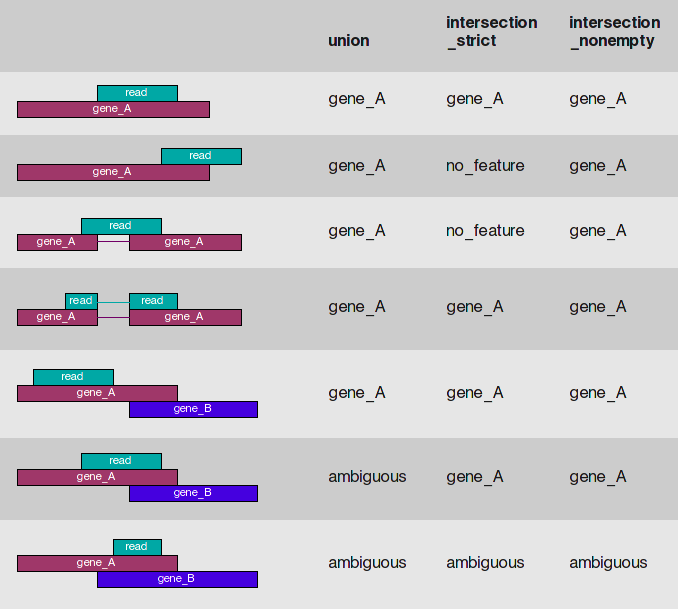 Note, if gene_A and gene_B on opposite strands, sequence data is stranded, and correct HTSeq parameter set then this read may not be ambiguous
Whether a read is counted depends on the nature of overlap and “mode” selected
[Speaker Notes: We recommend intersection_strict]
We are on a Coffee Break & Networking Session
Workshop Sponsors:
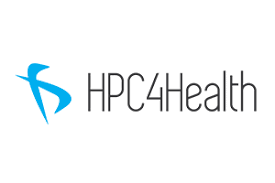 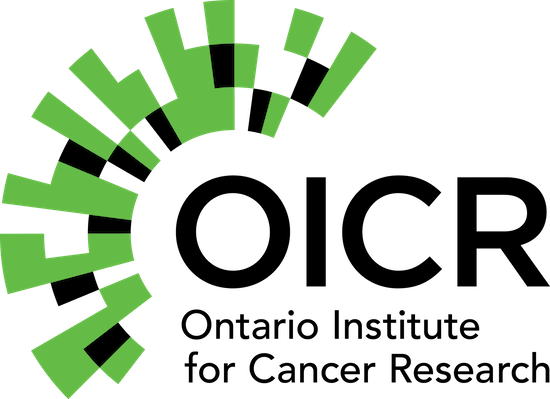 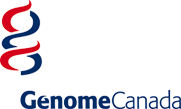 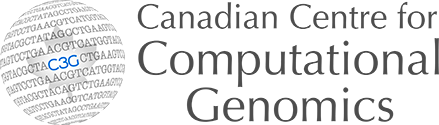